漢字わかるかな？
Level ４
Level ３
Level 2
Answer
水族館
Level 4
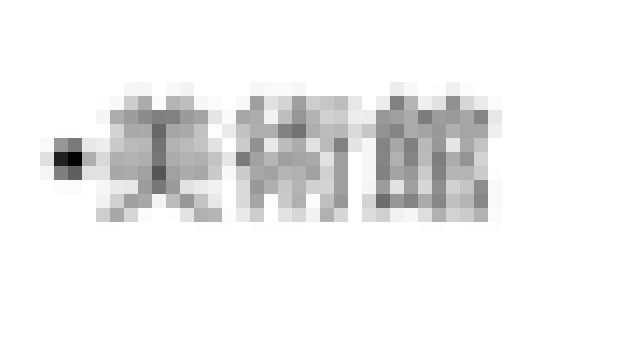 Level 3
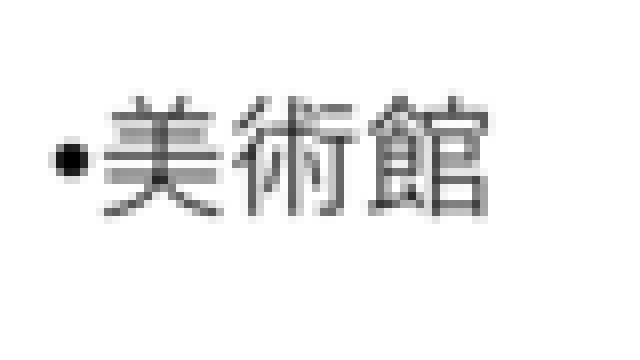 Level 2
Answer
美術館